Information rörande uppgradering av certifikat på SITHS/eTjänstekort
Målgrupp: Chefer
Innehåll
VARFÖR måste certifikatsuppgradering göras?
Vad förväntas av dig som chef
När behöver uppgraderingen ske
Var hittar du mer information
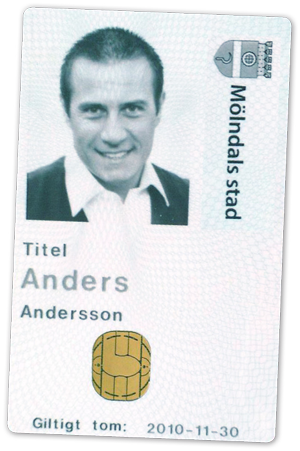 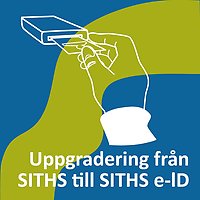 Uppgradering av SITHS/eTjänstekort
Säkerhetskraven för nationella och regionala vård och omsorgssystem har höjts, för att du skall kunna använda ditt kort som tidigare måste du nu uppgradera certifikaten på ditt SITHS/eTjänstekort.

Konsekvens om kort inte uppgraderas:
Ingen åtkomst till nationella och regionala system för vård och omsorgsinformation ex. NPÖ, PASCAL, SAMSA, WebSesam m.fl.
Extra kostnad då icke uppgraderade kort behöver bytas ut i förtid.
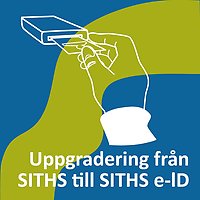 Din uppgift som chef
Som chef behöver du informera dina medarbetare om att uppgradering behöver ske snarast, samt säkerställa att de har instruktion om hur de ska gå tillväga för att uppgradera sitt kort. (Uppgraderingen tar ca 90 sekunder.) www.gitsvg.se/etjanstekort/uppgradera 

Viktiga datum: För att undvika onödiga kostnader för att beställa nytt kort och förlorad arbetstid då åtkomsten till system försvinner, så ska du som chef se till att din personal uppdaterar sina kort senast 24 mars 2021.

Tidplanen går ej att ändra då det föreligger ett myndighetsbeslut.
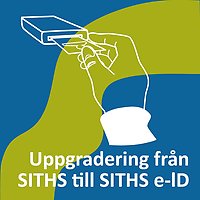 För mer information
Om du har frågor eller funderingar, vänligen kontakta din biträdande utgivare (BU)www.gitsvg.se/etjanstekort/bu 

Du hittar mer information i samlade frågor och svar:
www.gitsvg.se/etjanstekort/faq
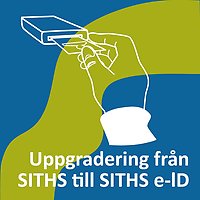